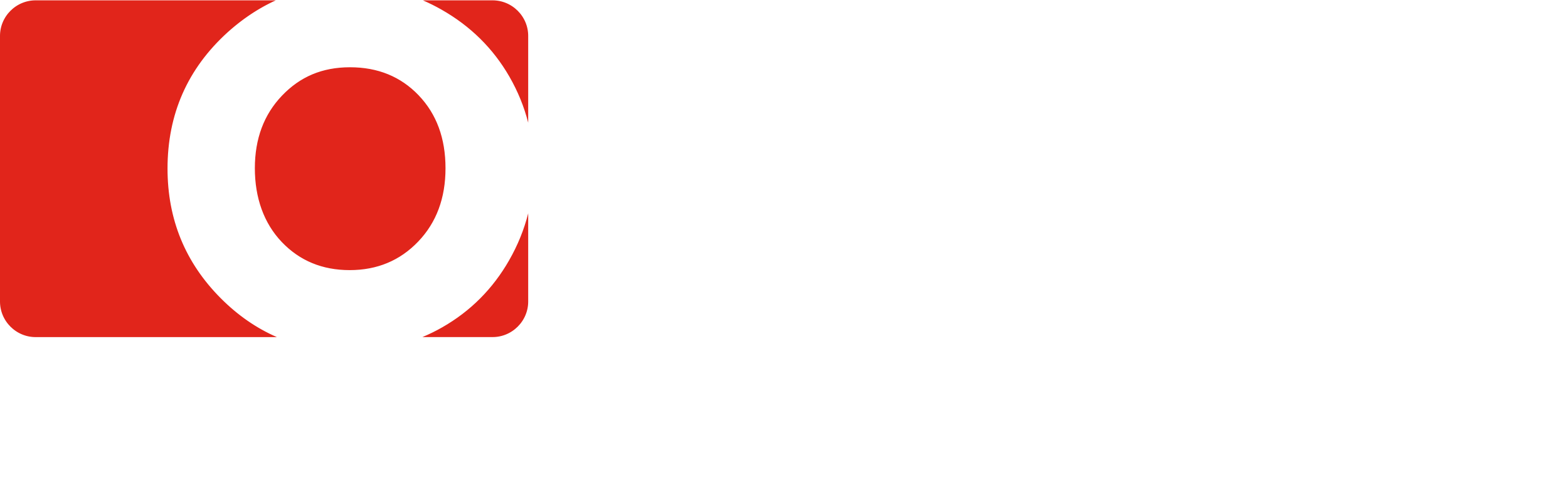 Consumer Insights & Intent Q4 2022
OOH Opportunities
Holiday Travel and ShoppingKey Product Categories: Healthcare, Financial, and Insurance OOH Social Media Engagement
October 2022
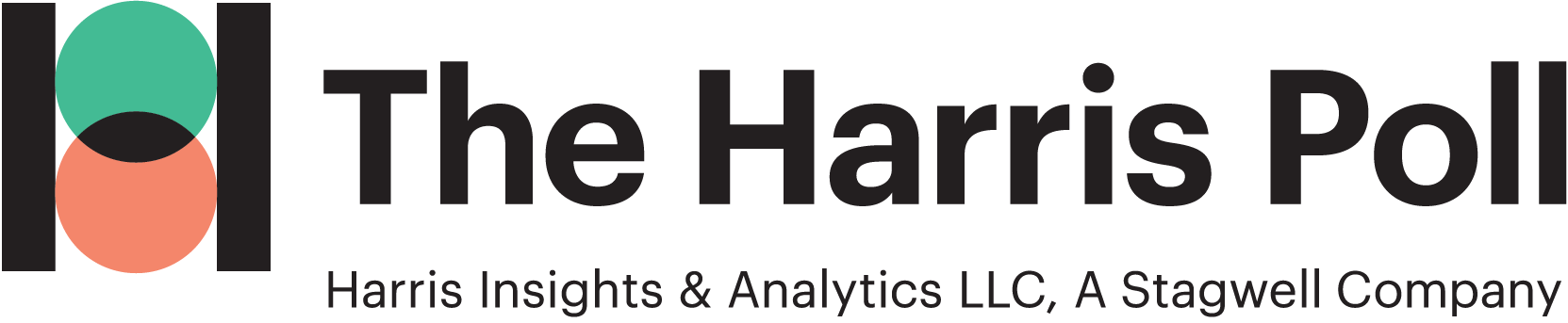 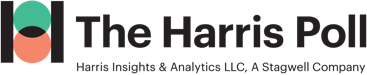 OAAA Q4 CONSUMER TRENDS FOR OOH
TABLE OF CONTENTS & METHODOLOGY
METHODOLOGY
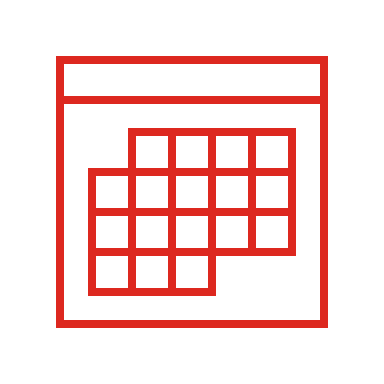 Dates
Survey Length
Method
Audience
September 2 – 6, 2022
10 minutes
Online
1,000 General Public, Adults 18+
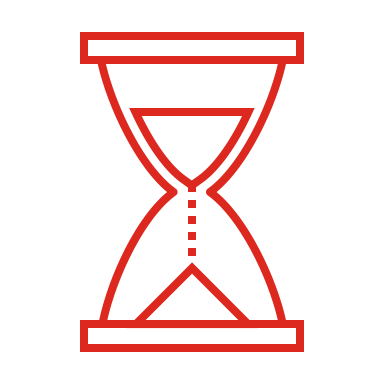 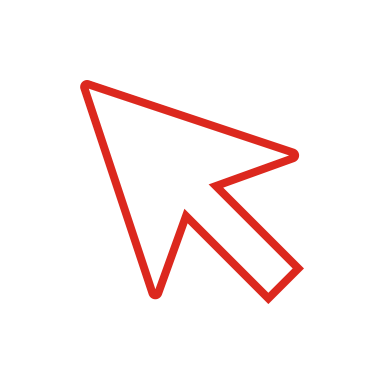 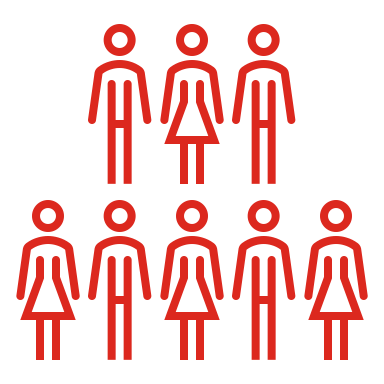 Data is weighted to reflect the U.S. general public across age, gender, race/ethnicity, region, income, household size, and employment.
“OOH Consumer Insights and Opportunities Q4 2022” was sponsored by The Foundation for Outdoor Advertising Research and Education (FOARE), a 501 (c) (3) not for profit, charitable organization
2
Key Takeaways
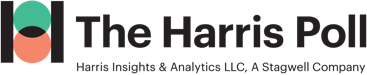 Key Takeaways
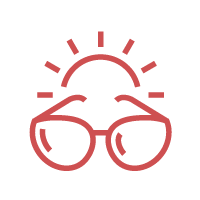 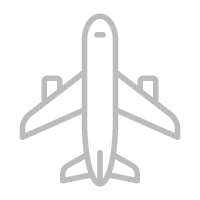 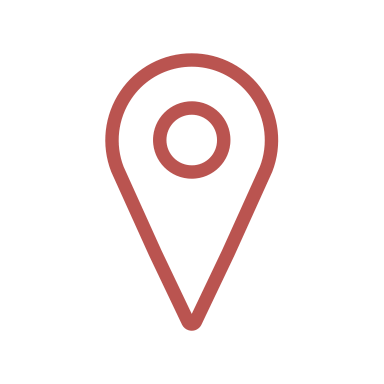 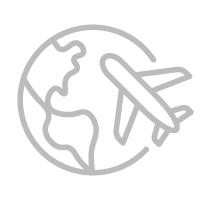 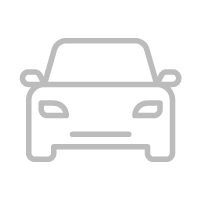 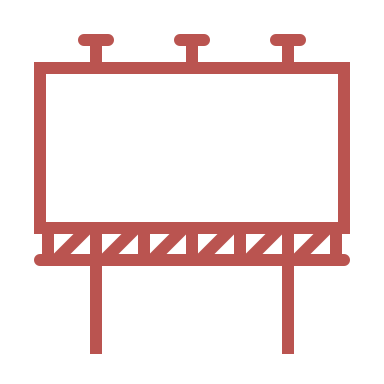 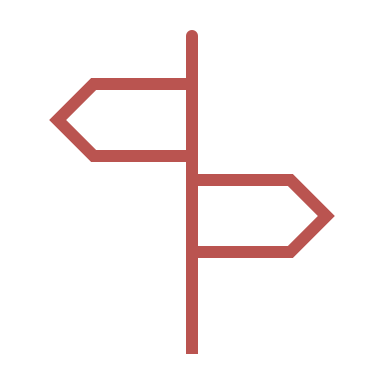 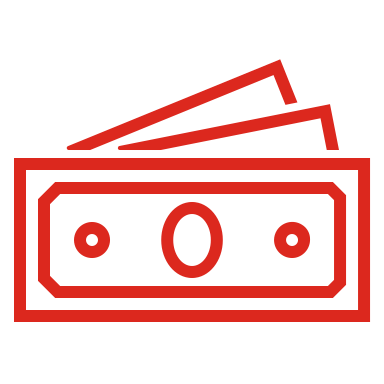 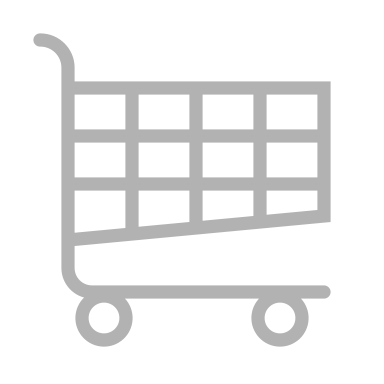 4
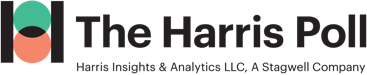 Key Takeaways
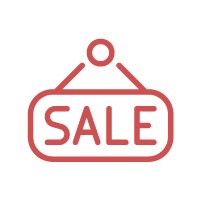 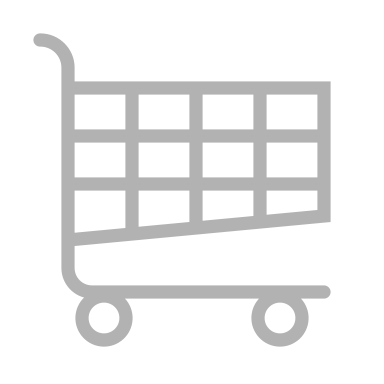 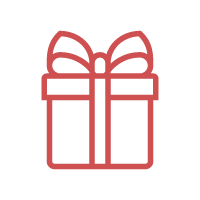 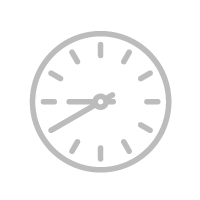 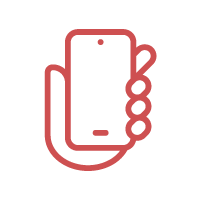 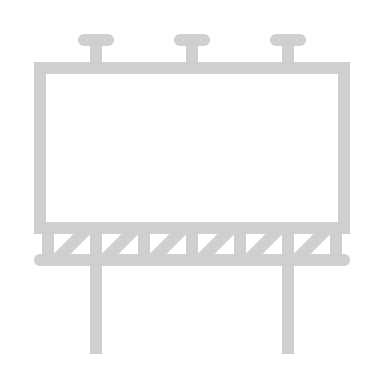 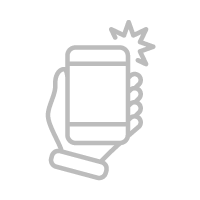 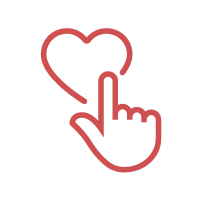 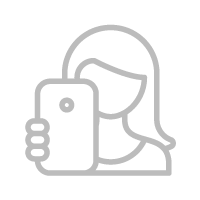 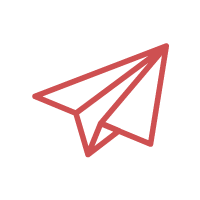 5
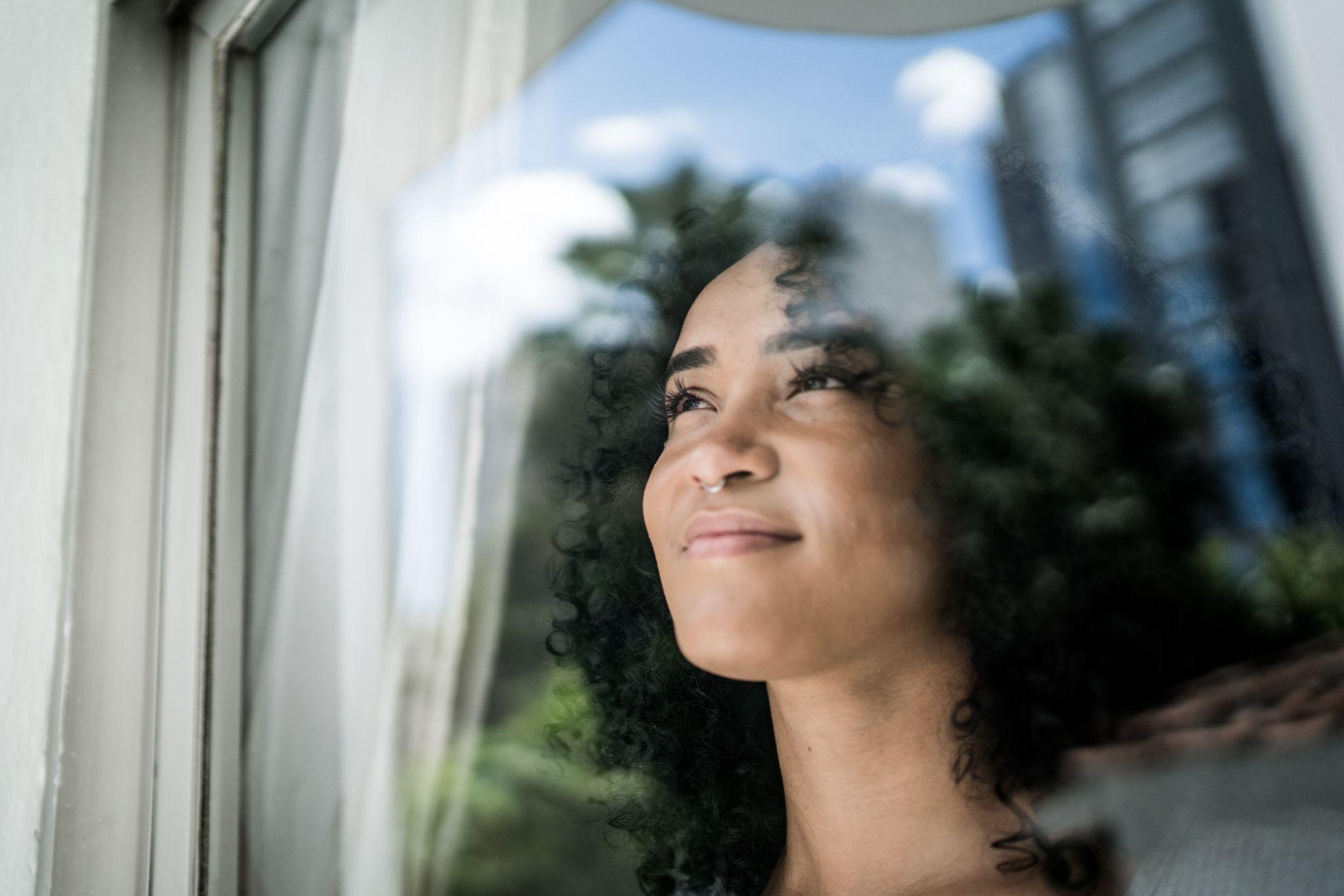 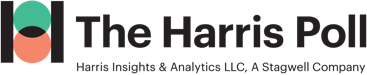 Macro Consumer Outlook
6
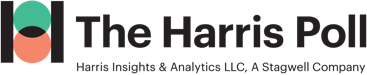 AMERICA THIS WEEK: FROM THE HARRIS POLL
Optimism Holding Strong That The Worst of COVID Is Behind Us
CDC reports COVID cases stabilizing
Worst is behind us
Worst is ahead of us
Omicron
outbreak
Delta outbreak
Source: Harris Poll COVID19 Tracker Wave 134 (9/16-9/18/22) 
BASE: GENERAL PUBLIC W132 (n=2011)
TND03. Regarding inflation and COVID-19, do you think the worst is behind us or still ahead of us?
7
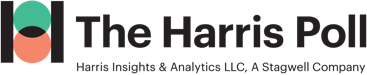 AMERICA THIS WEEK: FROM THE HARRIS POLL
As COVID Fears Continue to Fall, Inflation and Recession Concerns Climb
Trended Fear Curves During COVID-19
Wave Change
+4
+5
Economy, inflation
War on Ukraine
0
Crime rates
U.S. Recession
Political divisiveness
+2
+2
Fear of new variant
-2
Fear losing job
+3
8
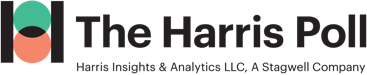 AMERICA THIS WEEK: FROM THE HARRIS POLL
Americans Are Bracing for the Worst of Inflation to Hit
Worst of inflation is still ahead
Worst of inflation is behind us
Source: Harris Poll COVID19 Tracker Wave 134 (9/16-9/18/22) 
BASE: GENERAL PUBLIC W132 (n=2011)
TND03. Regarding inflation and COVID-19, do you think the worst is behind us or still ahead of us?
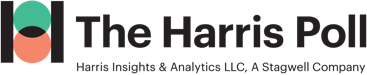 AMERICA THIS WEEK: FROM THE HARRIS POLL
A Nation with Mixed Emotions on the Economy; Half Are Angry, Half Are Calm
Have you felt any of the following during the pandemic/because of the state of the economy?
% Yes
Compassionate
Upset
Calm
Grateful
Angry
Lonely
Fearful
FOMO
Overwhelmed
Confident
COVID Sentiment
Inflation Sentiment
Source: Harris Poll COVID19 Tracker Wave 132 (9/2-9/4/22) 
BASE: GENERAL PUBLIC W132 (n=2025)
UTQ04. Have you felt any of the following recently due to the state of the economy (e.g., rising inflation, bear market)?
10
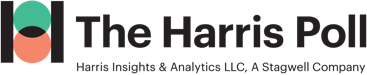 AMERICA THIS WEEK: FROM THE HARRIS POLL
Since April, Gas & Groceries Continue To Financially Burden Americans
In what part of your daily life do you feel most affected by inflation? Please select all that apply.
Gas
Groceries
Eating out
Utilities
Clothing
Automotive
Rent
Healthcare
Online orders
Insurance
Flights
Alcohol
Hotels
Source: Harris Poll COVID19 Tracker Wave 132 (9/2-9/4/22) 
BASE: GENERAL PUBLIC W132 (n=2025)
BIN4. In what part of your daily life do you feel most affected by inflation? Please select all that apply.
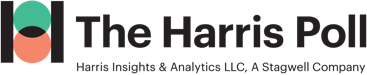 AMERICA THIS WEEK: FROM THE HARRIS POLL
All Generations Are Most Concerned About the Health of U.S. Economy
How concerned are you about each of the following due to recent stock market?
% Concerned
Source: Harris Poll COVID19 Tracker Wave 133 (9/9-9/11/22) 
BASE: GENERAL PUBLIC W133 (n=2046)
STK07 How concerned are you about each of the following due to recent stock market
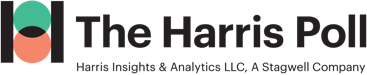 AMERICA THIS WEEK: FROM THE HARRIS POLL
Less Than A Fifth Of Americans Rate Their Finances As “Very Good”
How would you rate your current financial situation?
% Good
64% 
Good
-5%-pts mid-August 2022
36% 
Poor
+5%-pts mid-August 2022
Source: Harris Poll COVID19 Tracker Wave 132 (9/2-9/4/22) 
BASE: GENERAL PUBLIC W132 (n=2025)
INF38. How would you rate your current financial situation?
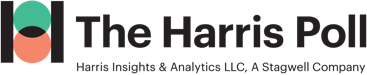 AMERICA THIS WEEK: FROM THE HARRIS POLL
Americans Are Focused on Saving and Budgeting Because of Inflation
At this moment in time, which would you say you are prioritizing more?
I am not too worried about inflation and am spending my money normally
% Prioritizing Saving
I am currently prioritizing saving and staying within my budget because of rising inflation.
Source: Harris Poll COVID19 Tracker Wave 134 (9/16-9/18/22) 
BASE: GENERAL PUBLIC W134 (n=2011)
OA01 At this moment in time, which would you say you are prioritizing more?
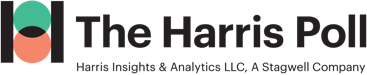 AMERICA THIS WEEK: FROM THE HARRIS POLL
Impulse Shopping is First on the “Cutting Back” Chopping Block
Given the state of the economy with rising inflation and the stock market declines, what are you still willing to spend on and where are you cutting back on?
Source: Harris Poll COVID19 Tracker Wave 133 (9/9-9/11/22) 
BASE: GENERAL PUBLIC W133 (n=2046)
INF29. Given the state of the economy with rising inflation and the stock market declines, what are you still willing to spend on and where are you cutting back on?
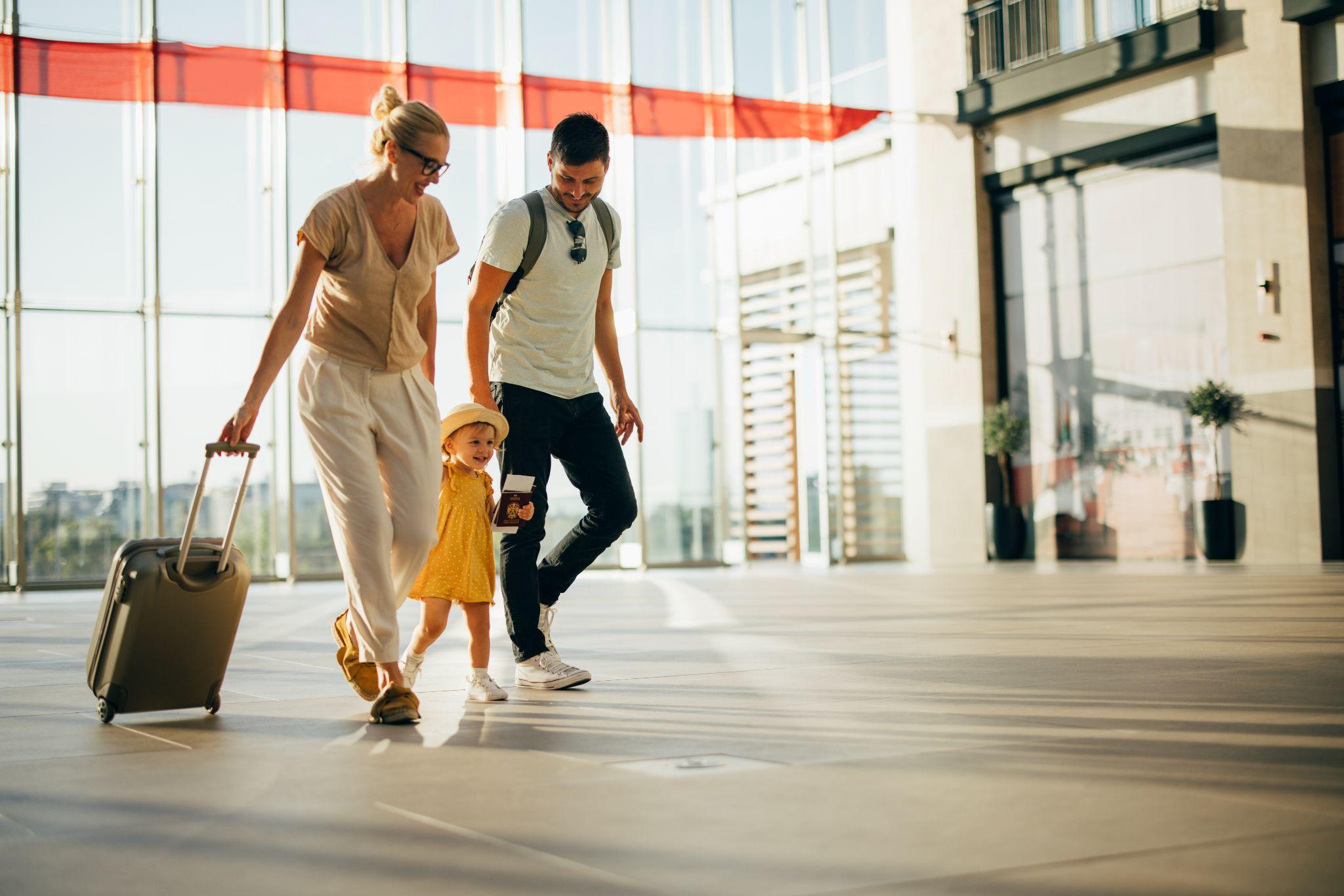 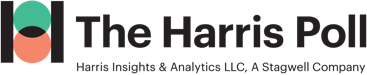 Holiday Travel
16
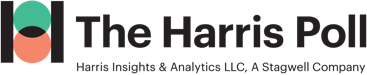 OAAA Q4 CONSUMER TRENDS FOR OOH
3 in 5 Plan to Travel this Holiday Season, with a Third Traveling More vs. Last Year
Do you plan to take more, fewer, or the same amount of vacation days traveling for the holidays this year compared to last year?
Among holiday travelers
Thinking ahead, do you plan to travel at all this holiday season?
59% plan to travel this holiday season
40% Millennials
38% Northeast
38% Urban 1M+
BASE: GENERAL PUBLIC (N=1000); HOLIDAY TRAVELERS (N=613)
Q10: Thinking ahead, do you plan to travel at all this holiday season (e.g., Thanksgiving, Hanukkah, Christmas, New Year's, etc.)?
Q11: Do you plan to take more, fewer, or the same amount of vacation days traveling for the holidays this year compared to last year?
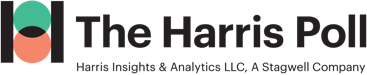 OAAA Q4 CONSUMER TRENDS FOR OOH
Most will Travel by Car & a Third will Travel Farther than Last Holiday Season
How far do you plan to travel to reach your holiday travel destination?
Among holiday travelers
Which of the following modes of transportation do you intend on taking for your upcoming holiday travel?
Among holiday travelers
25% Urban 1M+
24% Millennials
21% Gen Z
27% Urban <1M
23% Millennials
19% Gen Z
33% Rural
32% Suburban
21% Midwest
33%
of holiday travelers will be traveling longer distances this year compared to last
BASE: HOLIDAY TRAVELERS (N=613) 
Q12: Which of the following modes of transportation do you intend on taking for your upcoming holiday travel?
Q13: Do you plan to travel shorter or longer distances for the holidays this year compared to last year?
Q14: How far do you plan to travel to reach your holiday travel destination? If you are taking multiple trips, please think about the one that is the furthest.
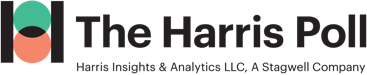 OAAA Q4 CONSUMER TRENDS FOR OOH
Inflation is Impacting Holiday Plans; Distance Traveled & Food Served at Gatherings
Has the current state of the economy and inflation impacted your upcoming holiday plans in any of the following ways?
Among those whose holiday plans were impacted
62% Gen Z
35% Urban 1M+
35% Millennials
52% Boomer
67%
of consumers say their holiday plans were impacted by inflation in some way
BASE: HOLIDAY PLANS IMPACTED BY INFLATION (N=681)
Q15: Has the current state of the economy and inflation impacted your upcoming holiday plans in any of the following ways?
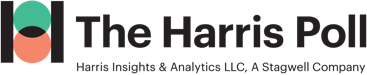 OAAA Q4 CONSUMER TRENDS FOR OOH
Most Want to Celebrate Holidays with Extended Stays while Gen Z Prefer a Beach Vacation
Regardless of whether or not you plan to travel, which of the following kinds of trips would you be willing to take to celebrate holidays this upcoming season?
Among those interested in traveling
BASE: INTERESTED IN TRAVELING (N=839)
Q16: Regardless of if you plan to travel or not, which of the following kinds of trips would you be willing to take to celebrate holidays this upcoming season?
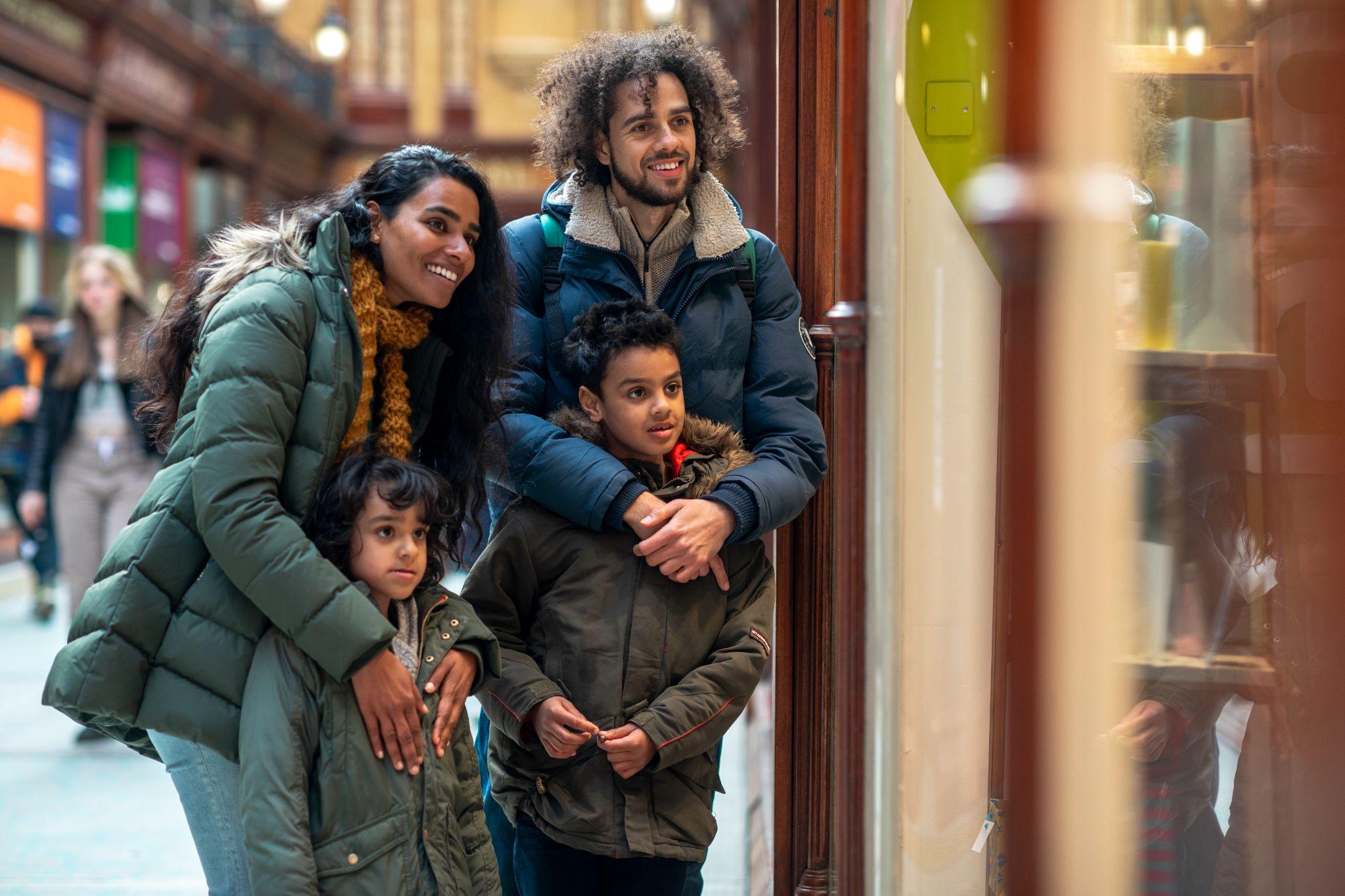 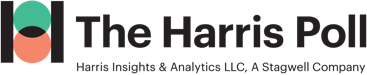 Holiday Shopping
21
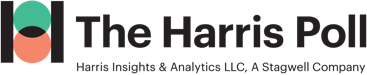 OAAA Q4 CONSUMER TRENDS FOR OOH
A Third Will Spend More on Holiday Travel This Year Despite Inflation
While A Third Will Cut Back on Dining Out
Looking ahead to the holiday shopping season, do you plan on spending more, less, or the same amount on the following items compared to last year?
Among those who spend money on these items
44% Millennials
43% Gen Z
43% Millennials
41% Urban 1M+
BASE: SPENDS MONEY ON THESE ITEMS (N=BASES VARY)
Q17: Looking ahead to the holiday shopping season, do you plan on spending more, less, or the same amount on the following items compared to last year?
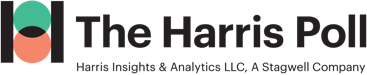 OAAA Q4 CONSUMER TRENDS FOR OOH
November will be Holiday Shopping Primetime with Clothing as the Hot Ticket Item
When do you plan to make the majority of your holiday gift  purchases?
Among those planning to holiday shop
What items do you plan to spend the most on for holiday shopping?
Among holiday shoppers
12% Millennials
9% Holiday travelers
34% Millennials
38% Gen Z
24%
of holiday shoppers will be shopping earlier this year compared to last
Gift Cards
BASE: HOLIDAY SHOPPERS (N=920) 
Q18: Thinking specifically about holiday gift shopping you intend to do this season, when do you plan to make the majority of your purchases?
Q19: Would you say that you are shopping for gifts earlier, later, or around the same time compared to last year?
Q20: When doing your holiday gift shopping, what items do you plan to spend the most on? If you have already finished holiday shopping, please think about which items you spent the most on.
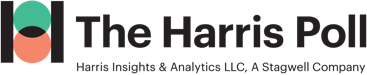 OAAA Q4 CONSUMER TRENDS FOR OOH
A Third of Holiday Shoppers Plan to Spend A Lot More This Year vs. Last
Do you plan to spend more on holiday gifts and products this year vs. last? Among holiday shoppers
How much more were you planning on spending? 
Among holiday shoppers planning to spend more
55% Urban 1M+
45% Millennials
42% Men
55% Gen Z
53% Millennials
43% Holiday travelers
BASE: HOLIDAY SHOPPERS (N=920); HOLIDAY SHOPPERS SPENDING MORE (N=322) 
Q22: Do you plan to spend more on holiday gifts and products this year versus last? If you have finished holiday shopping, please think about how much you spent.
Q23: How much more were you planning on spending? If you have finished holiday shopping, please think about how much more you spent.
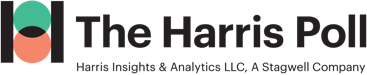 OAAA Q4 CONSUMER TRENDS FOR OOH
Four in Ten Holiday Shoppers Plan to Spend Up to $500 on Holiday Gifts
How much do you plan to spend on holiday gifts and products this year? 
Among holiday shoppers
23% Millennial
30% Gen X, Boomer+
8% Urban 1M+
$250-$500
Under $250
$501-$750
$1K-$2.5K
$2.5K+
$751-$1K
BASE: HOLIDAY SHOPPERS (N=920)
Q21: How much do you plan to spend on holiday gifts and products this year? If you have already finished holiday shopping, please think about how much you spent. Your best guess is fine.
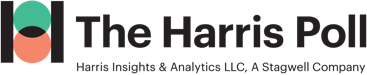 OAAA Q4 CONSUMER TRENDS FOR OOH
Holiday Shoppers Say Ads About Savings Are Most Relevant to Them
How relevant do you find the following types of advertisements regarding holiday shopping?
Among holiday shoppers
84% Urban 1M+
83% Northeast
80% West
75% Urban 1M+
67% Gen Z
65% Northeast
78% Urban 1M+
75% Millennials
BASE: HOLIDAY SHOPPERS (N=920)
Q24. How relevant do you find the following types of advertisements regarding holiday shopping?
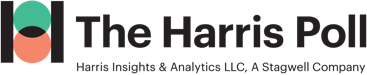 OAAA Q4 CONSUMER TRENDS FOR OOH
Nearly Nine in Ten Will Adjust Their Shopping to Account for Inflation
How do you plan on adjusting your holiday shopping to account for the current state of the economy and inflation?
Among holiday shoppers who will adjust for inflation
83%
of holiday shoppers will adjust their shopping to account for inflation
43% Urban 1M+
39% Millennials
36% Urban <1M
38% Urban 1M+
34% Millennials
BASE: HOLIDAY SHOPPERS ADJUSTING FOR INFLATION (N=777)
Q25: How do you plan on adjusting your holiday shopping to account for the current state of the economy and inflation? If you've already finished shopping, please think what you've already done.
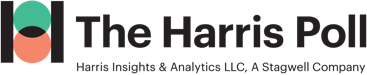 OAAA Q4 CONSUMER TRENDS FOR OOH
Holiday Shoppers Will Utilize Online Retailers More This Year but Pop-Ups Less
Do you plan on spending more, less, or the same amount at any of the following types of stores this holiday shopping season compared to last year?
Among holiday shoppers that shop at each retailer
43% Urban 1M+
41% Millennials
40% Gen Z
38% Urban 1M+
35% Millennials
35% Gen Z
55% Gen Z
45% Urban 1M+
44% Millennials
BASE: HOLIDAY SHOPPERS (N=920)
Q26: Do you plan on spending more, less, or the same amount at any of the following types of stores this holiday shopping season compared to last year? If you have already finished your holiday shopping, please think about what you spent.
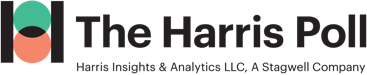 OAAA Q4 CONSUMER TRENDS FOR OOH
Three Quarters of Shoppers Are Now Focusing More on Budget vs. Previously
How much do you agree or disagree with the following statements regarding inflation as it relates to your holiday shopping plans?
Among holiday shoppers
81% Gen X
81% Northeast
65% Urban 1M+
61% Gen Z
75% Urban 1M+
72% Millennial
BASE: HOLIDAY SHOPPERS (N=920)
Q27: How much do you agree or disagree with the following statements regarding inflation as it relates to your holiday shopping plans?
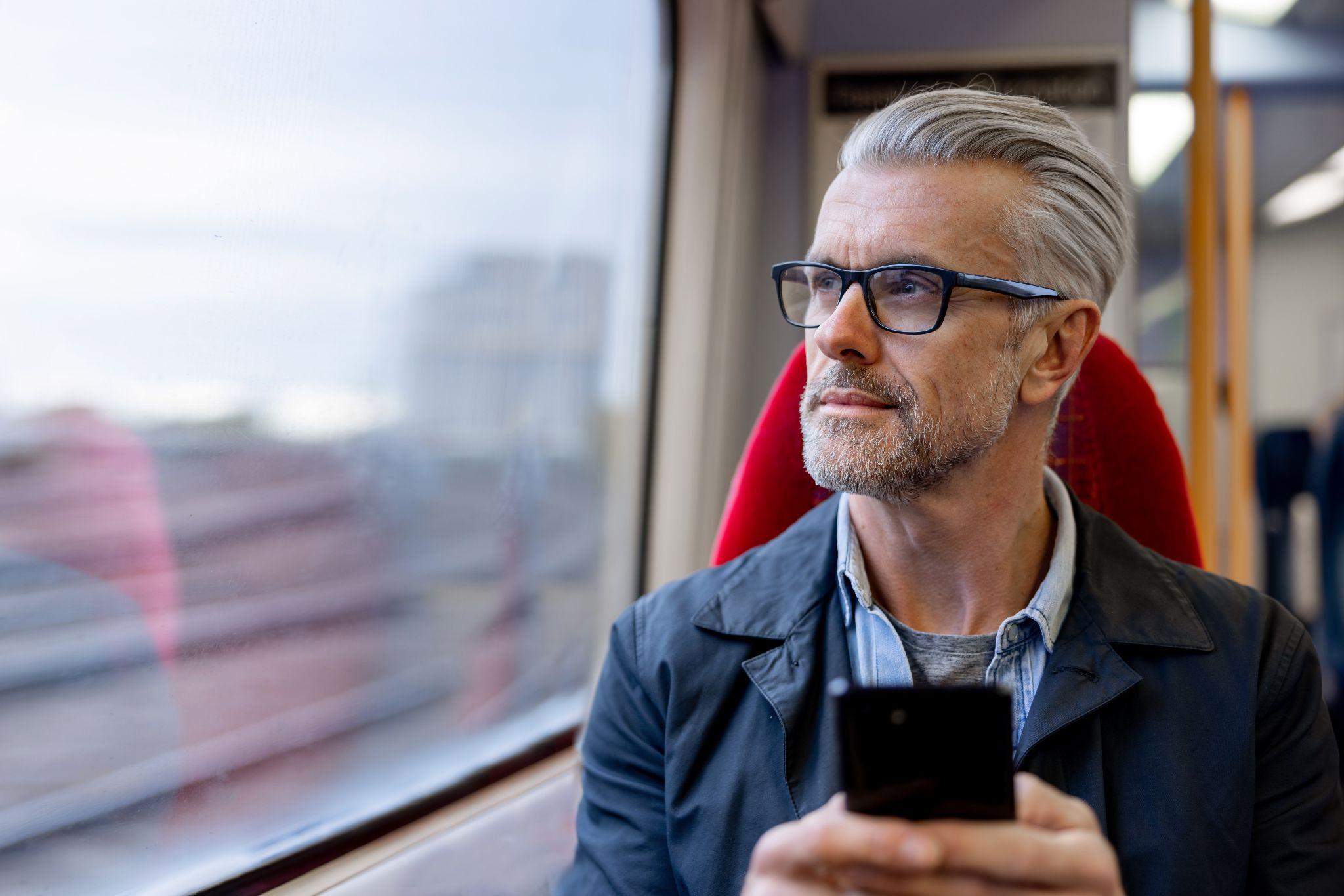 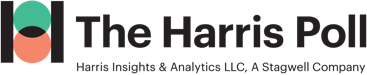 OOH Product Engagement:

Healthcare Services
Insurance
Financial Services
30
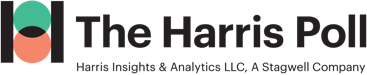 OAAA Q3 CONSUMER TRENDS FOR OOH
Nearly Half of Consumers Notice OOH Ads More Now vs. One Year Ago
Overall, would you say you are noticing out of home advertisements more now compared to one year ago for the following...?
Your daily travel
Outside your daily travel
BASE: GENERAL PUBLIC (N=1000)
Q9a: Overall, would you say you are noticing out of home advertisements more now compared to one year ago for the following...?   By out of home, we mean messages on or in billboards, buses, bus stops, subways, airports, outdoor video screens, posters, and other signage.
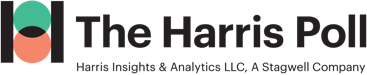 OAAA Q4 CONSUMER TRENDS FOR OOH
Nearly Six in Ten Recall Seeing OOH Healthcare Services Ads Recently
Do you recall recently seeing out of home advertisements for healthcare services?
% Yes
58% Yes
BASE: GENERAL PUBLIC (N=1000)
Q1: Do you recall recently seeing out of home advertisements for healthcare services (e.g., hospitals, local physicians, prescriptions, medical procedures, clinics, etc.)?   By out of home, we mean messages on or in billboards, buses, bus stops, subways, airports, outdoor video screens, posters, and other signage.
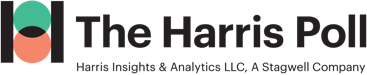 OAAA Q4 CONSUMER TRENDS FOR OOH
Three Quarters of Consumers Who Saw OOH Healthcare Services Ads Engaged
Have you done any of the following after recently seeing those out of home advertisements for healthcare services you've noticed?
Among those who have engaged with OOH healthcare services ads
76%
of those who saw a healthcare services OOH ad engaged
26% Millennials
24% Men
23% Gen Z
33% Urban <1M
30% Gen Z
46% Urban 1M+
BASE:  ENGAGED WITH HEALTHCARE SERVICES ADS (N=457)
Q3: Have you done any of the following after recently seeing those out of home advertisements for  healthcare services you've noticed?
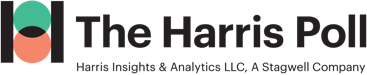 OAAA Q4 CONSUMER TRENDS FOR OOH
Consumers Want to See Local Care Facilities and Price-Related OOH Healthcare Ads Most
Which type of out of home advertising messages for healthcare services are most likely to interest you? Among those interested in OOH healthcare services ads
24% Gen Z
22% Millennials
25% Gen Z
24% Millennials
51% Rural
48% Boomer+
39% West
BASE: INTERESTED IN HEALTHCARE SERVICES ADS (N=819)
Q2: Which type of out of home advertising messages for healthcare services are most likely to interest you?
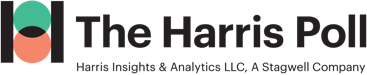 OAAA Q4 CONSUMER TRENDS FOR OOH
Four in Ten Recall OOH Insurance Ads Within the Last Month
Do you recall recently seeing out of home advertisements for personal insurance or agencies and brokers?
% Yes
53% Yes
BASE: GENERAL PUBLIC (N=1000)
Q4: Do you recall seeing out of home advertisements for personal insurance (e.g., medical, auto, homeowners, etc.) or agencies and brokers?By out of home, we mean messages on or in billboards, buses, bus stops, subways, airports, outdoor video screens, posters, and other signage.
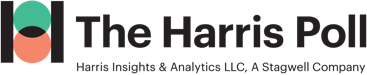 OAAA Q4 CONSUMER TRENDS FOR OOH
Searching for Insurance Company/Agent is Top Engagement Among Consumers
Have you done any of the following after recently seeing those out of home advertisements for personal insurance or agencies and brokers?
Among those who have engaged with OOH insurance ads
77%
of those who saw an insurance OOH ad engaged
38% Northeast
36% Gen Z
33% Urban 1M+
31% Gen Z
30% Urban 1M+
29% Northeast
34% West
BASE:  ENGAGED WITH INSURANCE ADS (N=429)
Q6: Have you done any of the following after recently seeing those out of home advertisements for personal insurance or agencies and brokers?
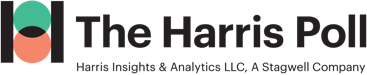 OAAA Q4 CONSUMER TRENDS FOR OOH
Consumers Are Most Interested in Benefits-Related Information from Insurance
Which type of out of home advertising messages for personal insurance or agencies and brokers are most likely to interest you?
 Among those interested in OOH insurance ads
31% Urban 1M+
27% Millennials
26% Gen Z
42% Midwest
BASE: INTERESTED IN INSURANCE ADS (N=784)
Q5: Which type of out of home advertising messages for personal insurance or agencies and brokers are most likely to interest you?
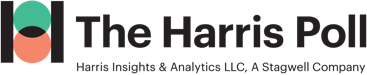 OAAA Q4 CONSUMER TRENDS FOR OOH
More Than Half Have Seen an OOH Ad for Financial Services Recently
Do you recall seeing out of home advertisements for financial services such as banking, credit cards, apps and other financing products
% Yes
56% Yes
BASE: GENERAL PUBLIC (N=1000)
Q7: Do you recall seeing out of home advertisements for financial services such as banking, credit cards, apps and other financing products?   By out of home, we mean messages on or in billboards, buses, bus stops, subways, airports, outdoor video screens, posters, and other signage.
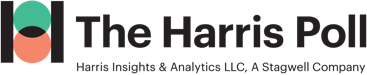 OAAA Q4 CONSUMER TRENDS FOR OOH
Reading Reviews of Financial Services Online is Top Engagement for Consumers
Have you done any of the following after recently seeing those out of home advertisements for financial services?
Among those who have engaged with OOH financial services ads
73%
of those who saw a financial services OOH ad engaged
36% Urban <1M
34% Urban 1M+
37% Urban <1M
27% Millennials
29% Urban 1M+
23% Gen Z
50% Gen Z
64% Boomer+
BASE:  ENGAGED WITH FINANCIAL SERVICES ADS (N=431)
Q9: Have you done any of the following after recently seeing those out of home advertisements for financial services such as banking, credit cards, apps and other financing products?
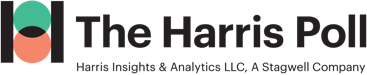 OAAA Q4 CONSUMER TRENDS FOR OOH
Rewards & Benefits Ads Are of Most Interest to Consumers
Which type of out of home advertising messages for financial services are most likely to interest you?
 Among those interested in OOH financial services ads
26% Gen Z
21% Urban <1M
46% Boomer+
37% Boomer+
43% Gen Z
BASE: INTERESTED IN FINANCIAL SERVICES ADS (N=807)
Q8: Which type of out of home advertising messages for financial services such as banking, credit cards, apps and other financing products are most likely to interest you?
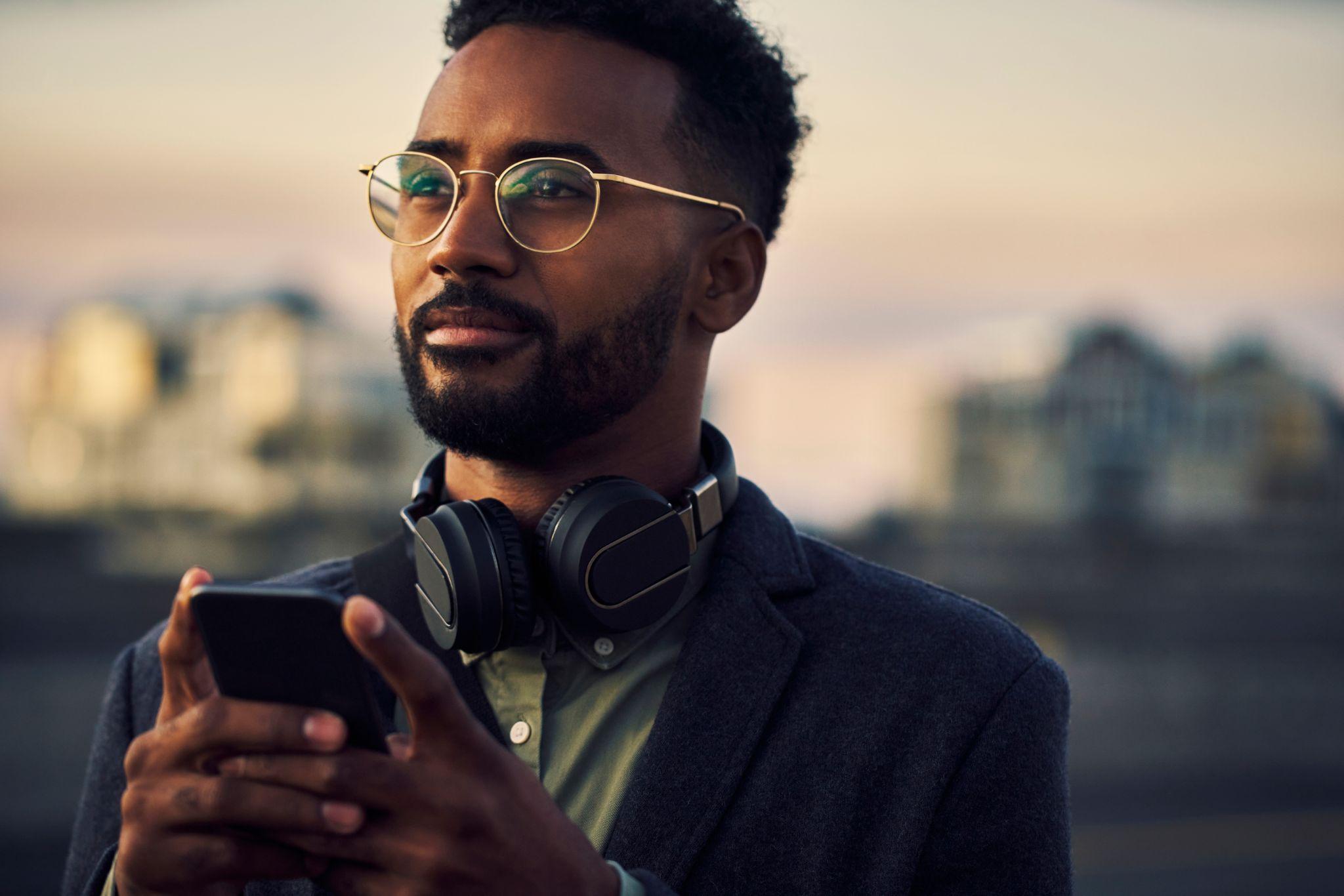 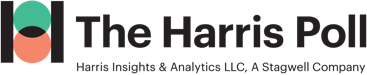 OOH Social Media Engagement
41
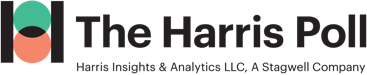 OAAA Q3 CONSUMER TRENDS FOR OOH
Social Media Users Frequently Notice OOH Ads Being Posted on Platforms
How often do you see out of home advertisements reposted on the following social media platforms?  
Among users of each social media platform
BASE: SOCIAL MEDIA USERS (N=BASES VARY)
Q29: How often do you see out-of-home advertisements reposted on the following social media platforms?   By out-of-home, we mean messages on or in billboards, buses, bus stops, subways, airports, outdoor video screens, posters, and other signage.
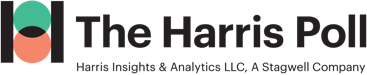 OAAA Q4 CONSUMER TRENDS FOR OOH
Half of Users Engaged With Ads by Visiting the Company’s Website
Have you done any of the following after recently seeing those out of home advertisements posted on social media?
Among users who have engaged with OOH ads
75%
of social media users that recall seeing an OOH ad engaged
33% Gen Z
33% Millennial
24% Millennial
BASE:  SOCIAL MEDIA USERS WHO ENGAGED WITH OOH ADS (N=562)
Q30. Have you done any of the following after recently seeing those out of home advertisements posted on social media?
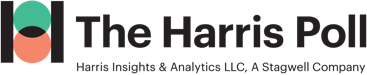 OAAA Q4 CONSUMER TRENDS FOR OOH
Millennials on All Platforms are Highly Likely to Repost OOH Ads
How likely are you to post or re-share out of home advertisements on the following social media platforms?
% Likely, among users of each social media platform
BASE: SOCIAL MEDIA USERS (N=BASES VARY)
Q31: How likely are you to post or re-share out of home advertisements on the following social media platforms?
*Note: Base sizes for Boomers+ is n= <100 for all platforms except Facebook
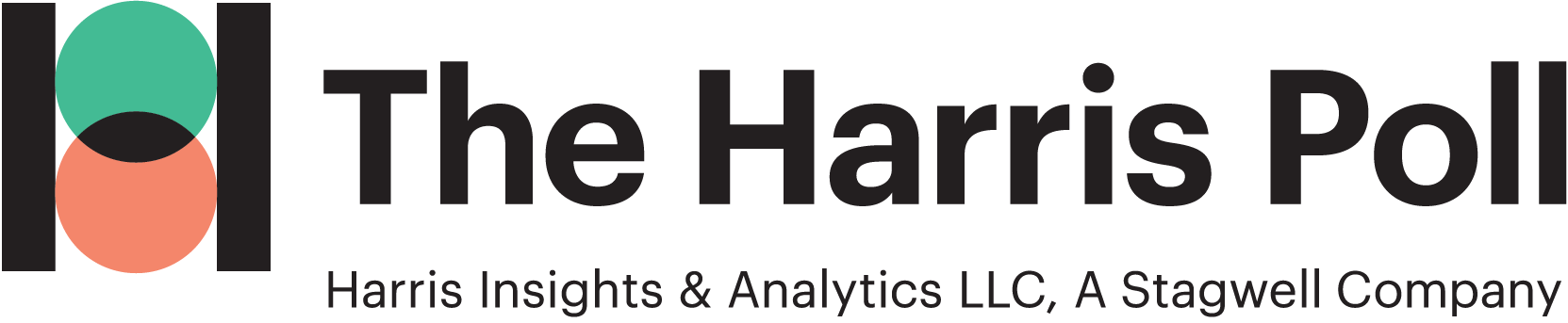 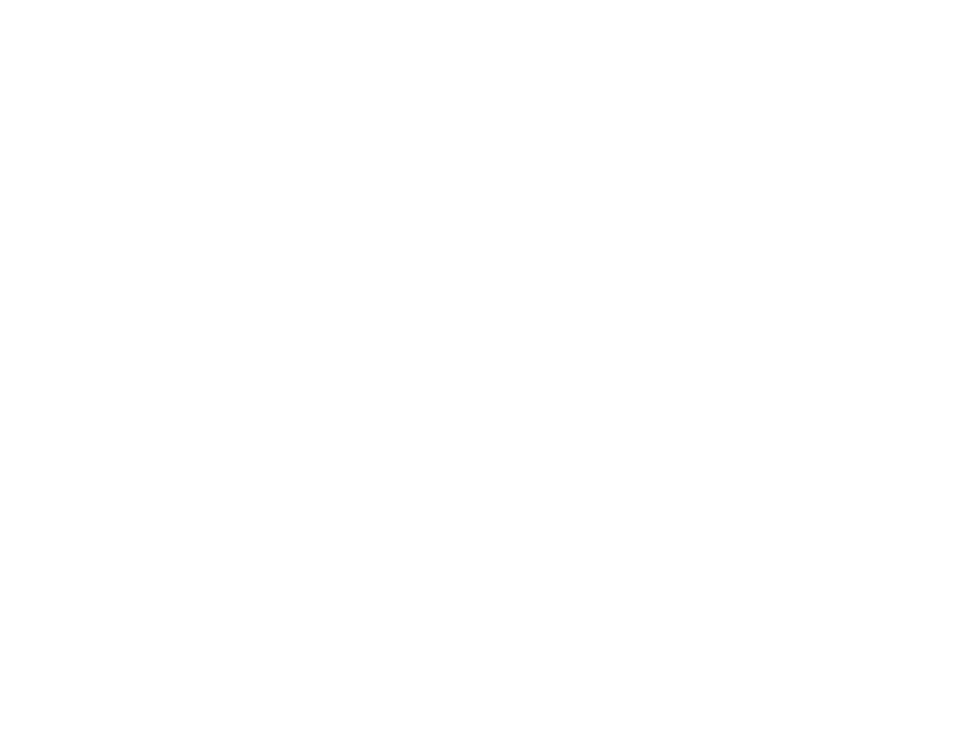 “OOH Consumer Insights and Opportunities Q4 2022” was sponsored by The Foundation for Outdoor Advertising Research and Education (FOARE), a 501 (c) (3) not for profit, charitable organization.